BE
English for Hotel 1: Taking reservationsAj. Sunattha Krudthong
Fidelio Reservation System
Customer Profile
Name and Country 
Arrival and Departure date 
Number of night 
Number of people
Number of room
Room type 
Contact  details 
Payment details 
Credit card details
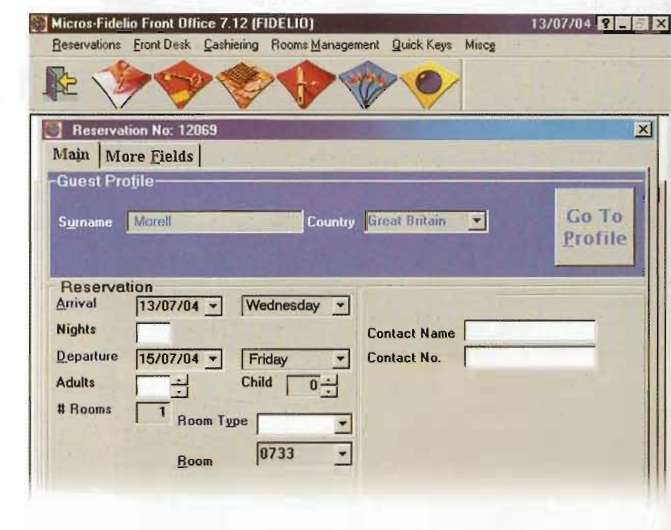 In this unit
Language study
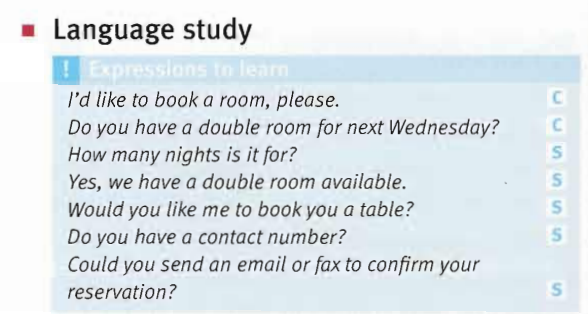 Listening  :
Taking a room reservation
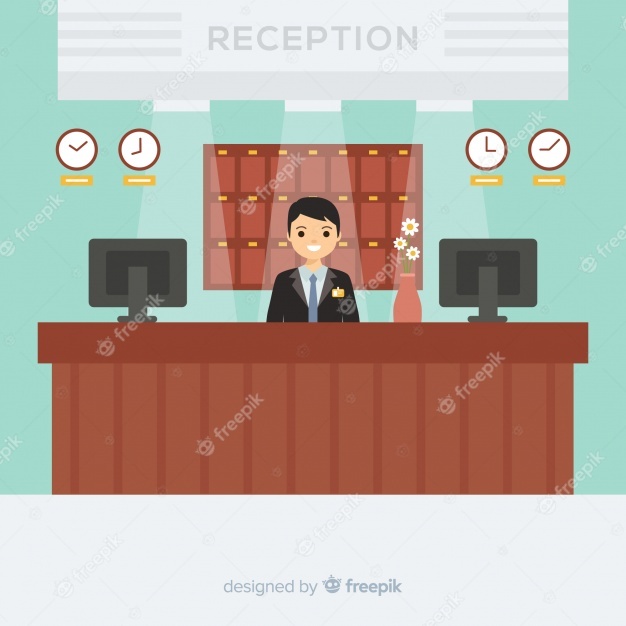 1. I’d like to……………………for a ……………of six.of six.
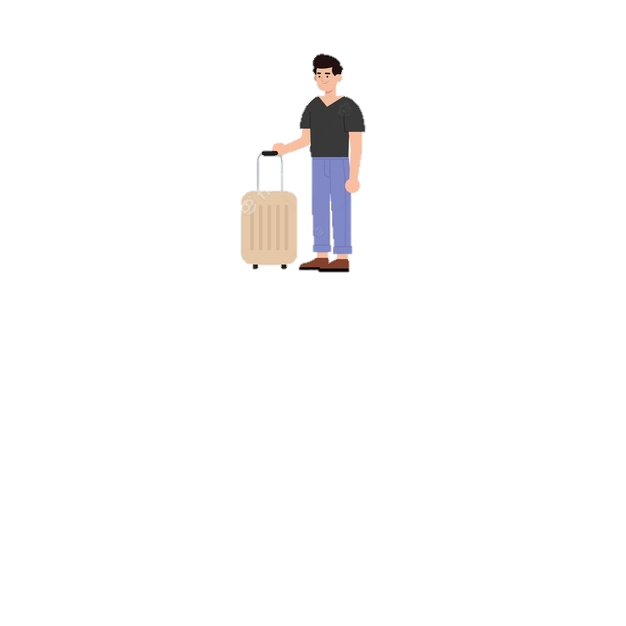 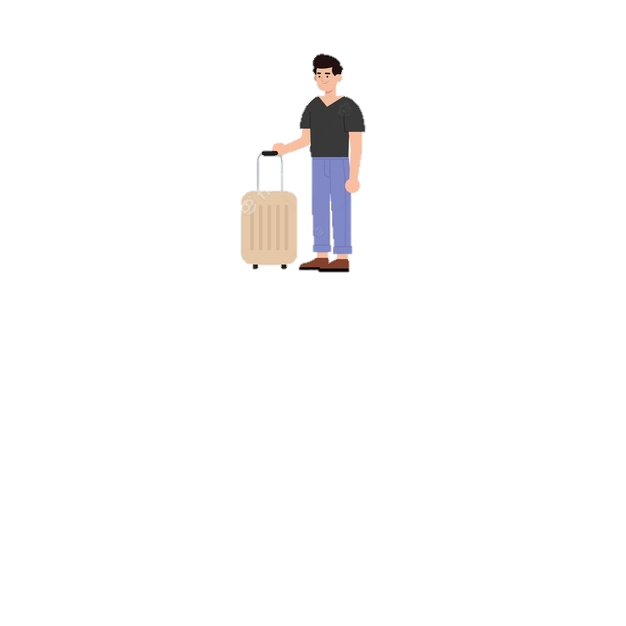 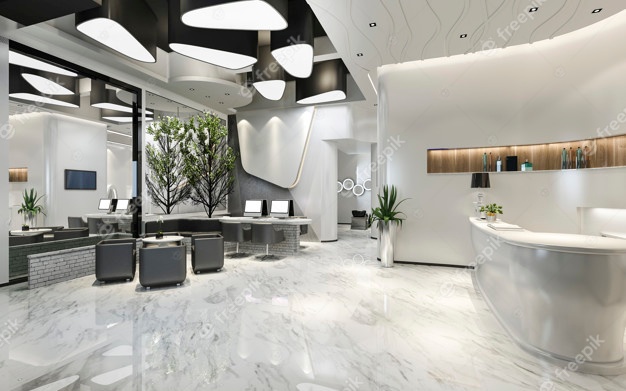 2. We…………………..on Sunday…………………10th……………………….May.
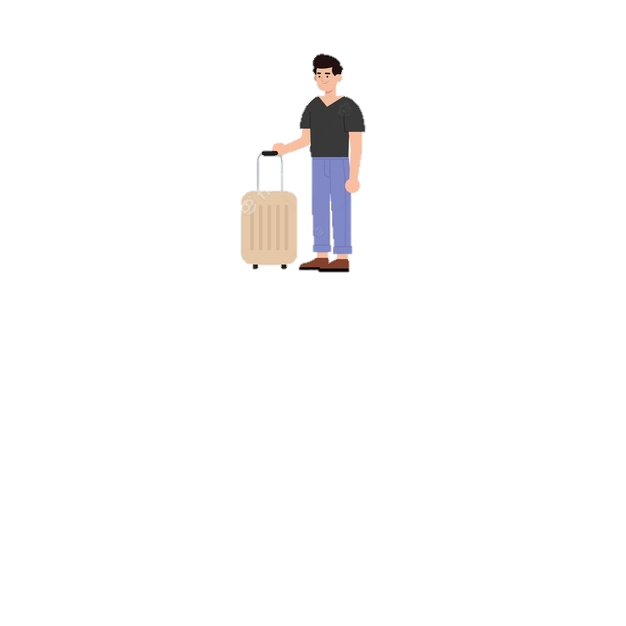 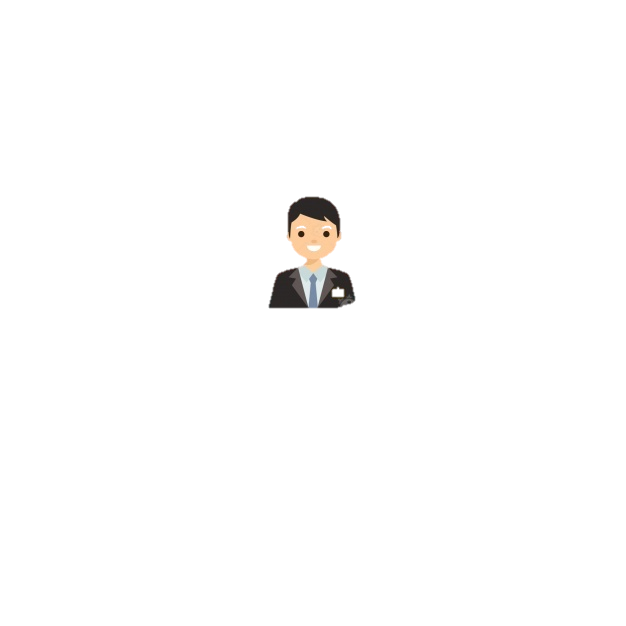 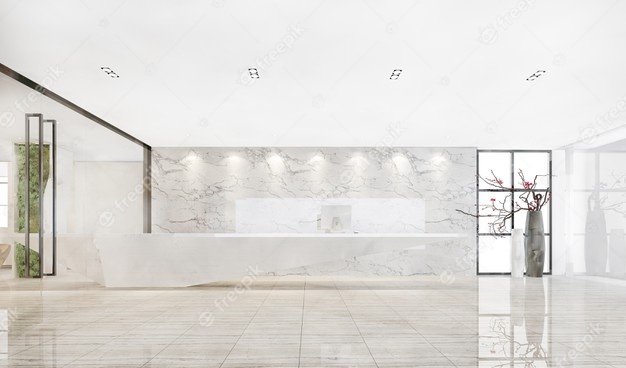 3. We……………..one double room, one twin room and……………………rooms.
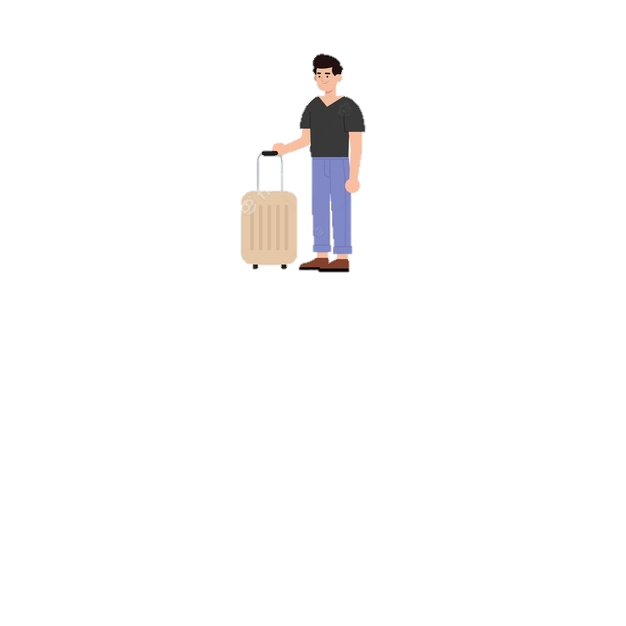 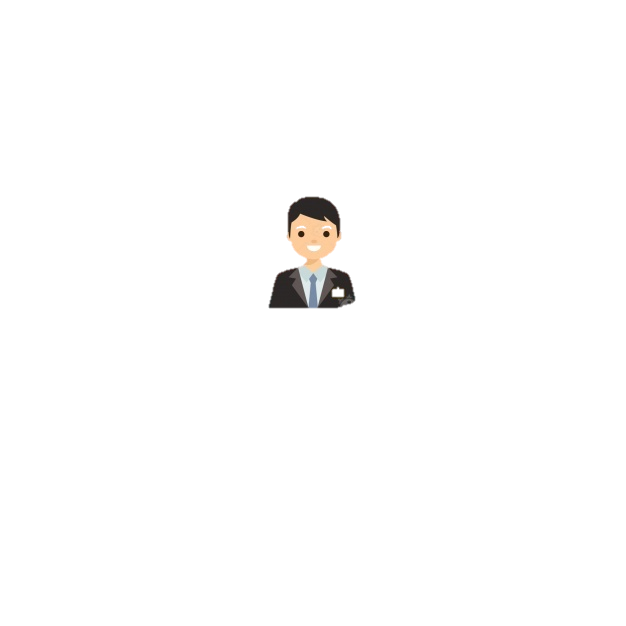 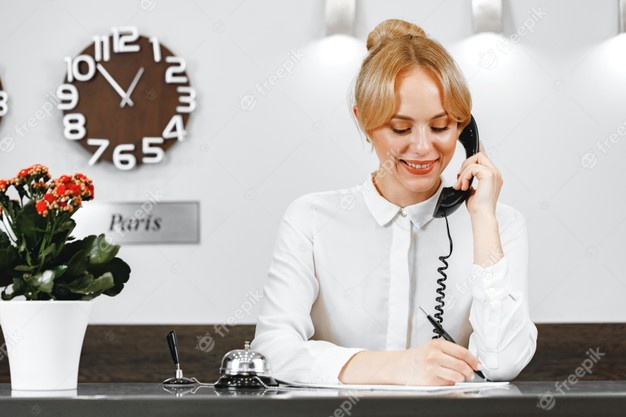 4. Let me…………………………..our reservations.
5. The double and  twin room…………………is 200€, and……………..is 128€
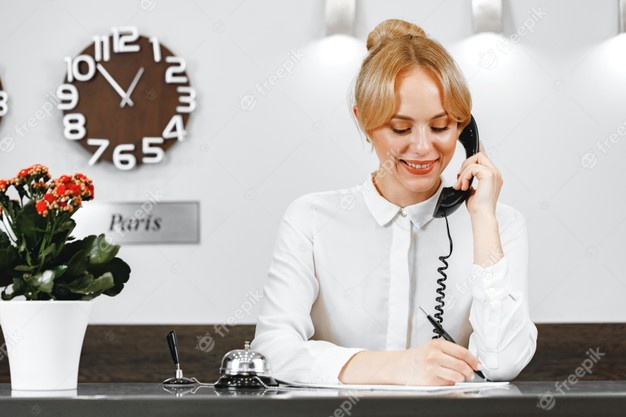 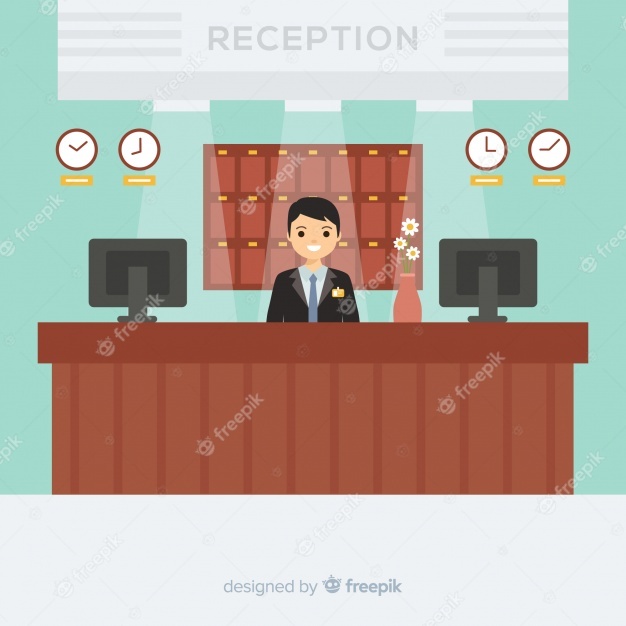 6. We will………………………arrive………………..the evening,…………….about eleven o’clock.
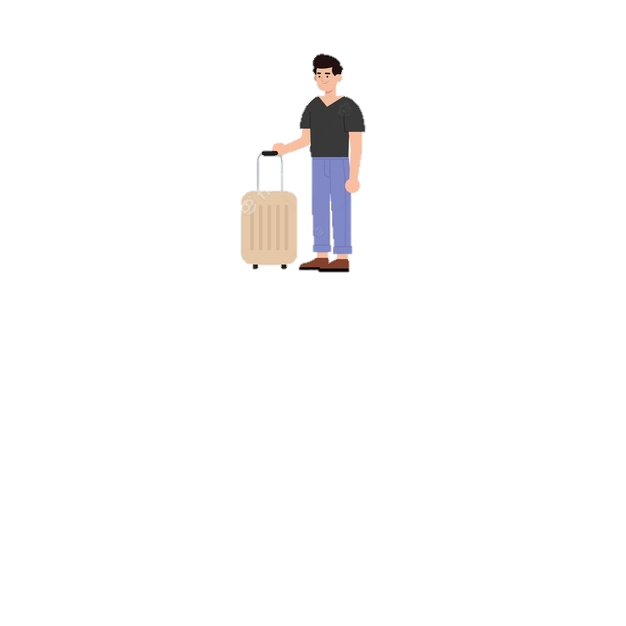 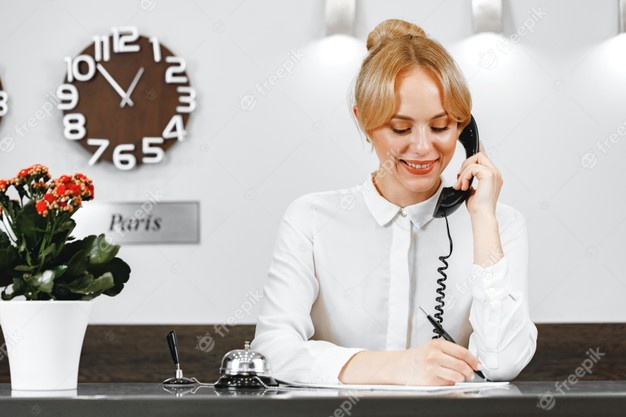 7.And can you…………………the three security numbers……………………of the card, too,please?
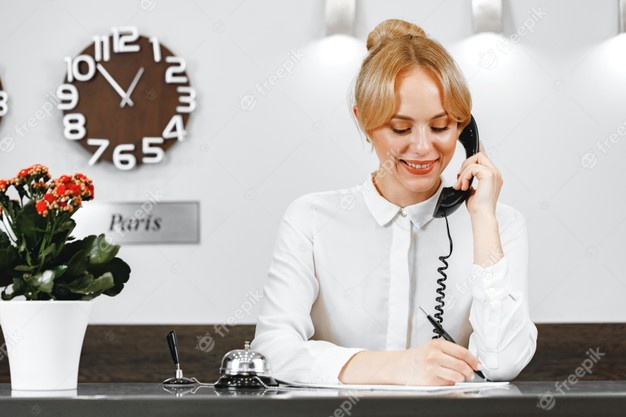 8. We …………………..to………………….you……………………the 10th of May.
Use each word or phrase once to complete the text.running late                switchboard                connectsput calls through       makes a note                hold the linehold their rooms        arrange
Jessica works on the hotel …………. at the Como hotel in Milan. Most of the time, she can…………. to the different hotel departments or the guests’ rooms. She just asks the callers to……….. While she………..the calls. Sometimes, guests call to ask for a child’s bed in their room. Jessica asks housekeeping to……………..this. Guests who are ……………often call to inform reception. Jessica asks reception to………… If there’s a call for the manager and he’s not in his office, she……………….. of any message and leaves it on his desk.
Vocabulary
attendant			overbooked 
flat				overcooked
Important			short-staffed
next door			straightaway
Nobody			undercooked 
Mistake			complaints
Make questions and short answers
They arrived last night. (yes) 
He reserved two double rooms. (no)
You heard what she said. (no)
Mr. Alimoglu called from Istanbul. (yes)
She ordered a cooked breakfast. (yes) 
You booded a table for one o’clock. (no) 

Past simple: Negative statements
Use didn’t to make negative statements in th4eh Past Simple.
Put the words in the correct order to make requests and offers
lemon/you/like/ice/Would/and/?
Smoke/ in/ Can/ here/ I/ ? 
Reservation/ Shall/ check/ I/ your/?
Menu/ I/ a / have/ Could/?
Like/ more/ Would/some/you/?
Could/ the/ pool/ I/ swimming/ use/ ?
Complete the sentences with adverbs of frequency
always    often    sometimes   rarely  never
I ………………………..(50%) eat lunch at work. 
The car park is …………………(75%) full. 
She………………..(0%) works on Wednesday. 
We………………….(25%) leave a tip. 
The food is ………………..(75%) very good. 
They …………(50%) visit Spain. 
The manager…..(75%) speaks English. 
He………….(100%) stays in the same hotel.
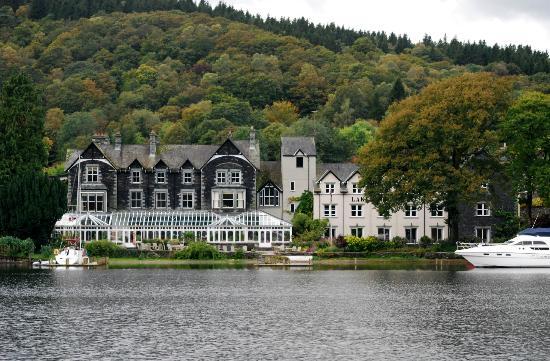 Lakeside HOTEL
INTERNAL CALLS
Reservations manager
Restaurant
Kitchen
Housekeeping
Reception
Room service
Rooms
Beauty salon
Security 
Conference manager
Central bar
620
220
120
540
600
580
Room number
350
700
800
240
EXTERNAL CALLS
Dial 9 and wait for the dialling tone.
Then dial the number
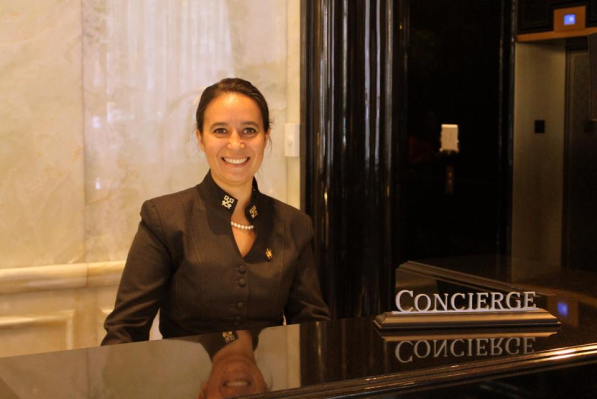 Match a word in each box to make a new noun.
business		  car
currency		  gift
hair		           internet
Shuttle			taxi
Tourist	          		airport
Bus		            parking
stop			salon
access			space
bus		     attractions
centre	                   exchange
transfer	              shop
rental			rank